Психологическая подготовка обучающихся к ЕГЭ методами арт-терапии
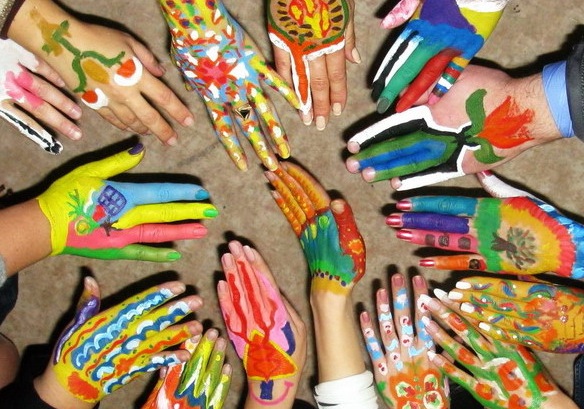 Цель занятия : психологическая подготовка обучающихся к экзаменам.
Задачи:
•обучение учащихся способам релаксации и снятия эмоционального и физического напряжения;
•актуализация внутренних ресурсов,
 формирование уверенности в своих силах,
•интеграция эмоциональных, 
поведенческих, 
познавательных компонентов 
личности,
•снижение уровня тревожности 
обучающихся в состоянии 
подготовки к предстоящим 
экзаменам
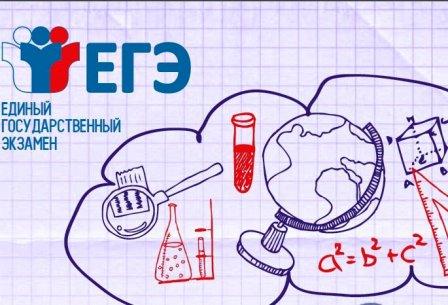 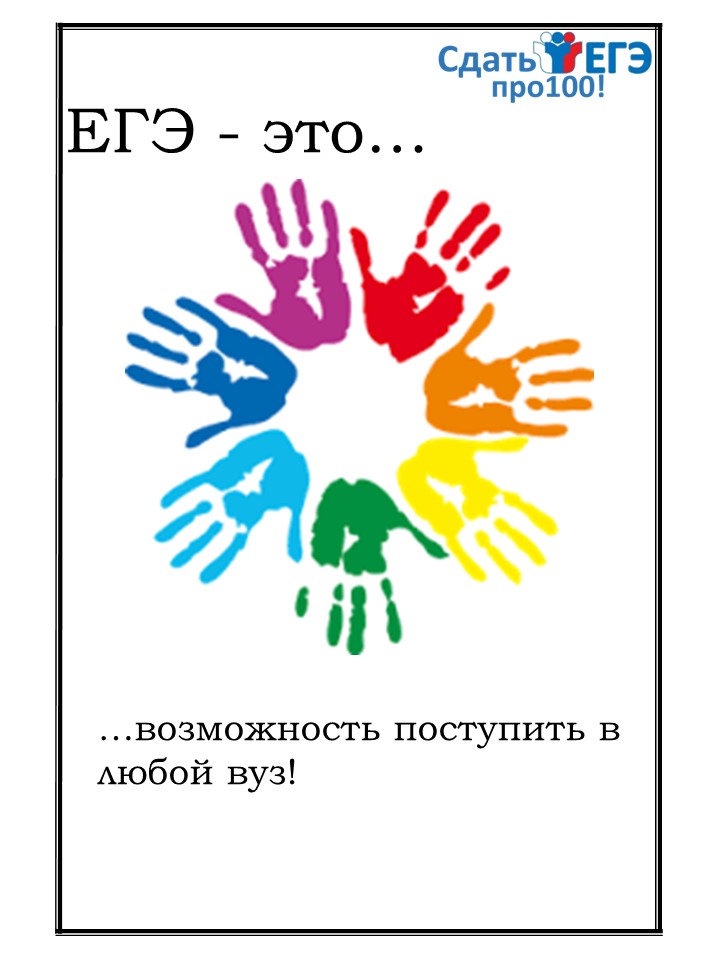 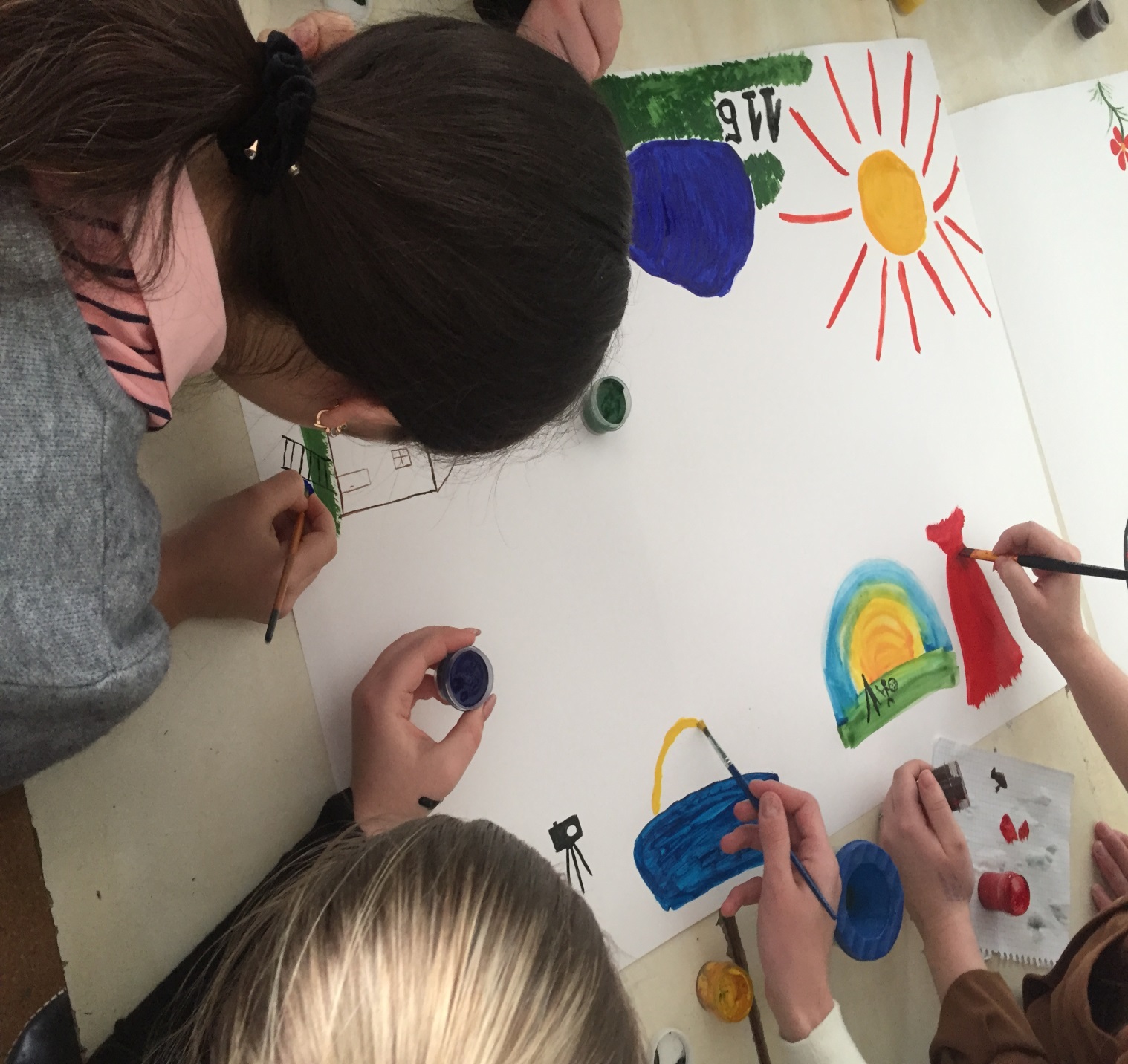 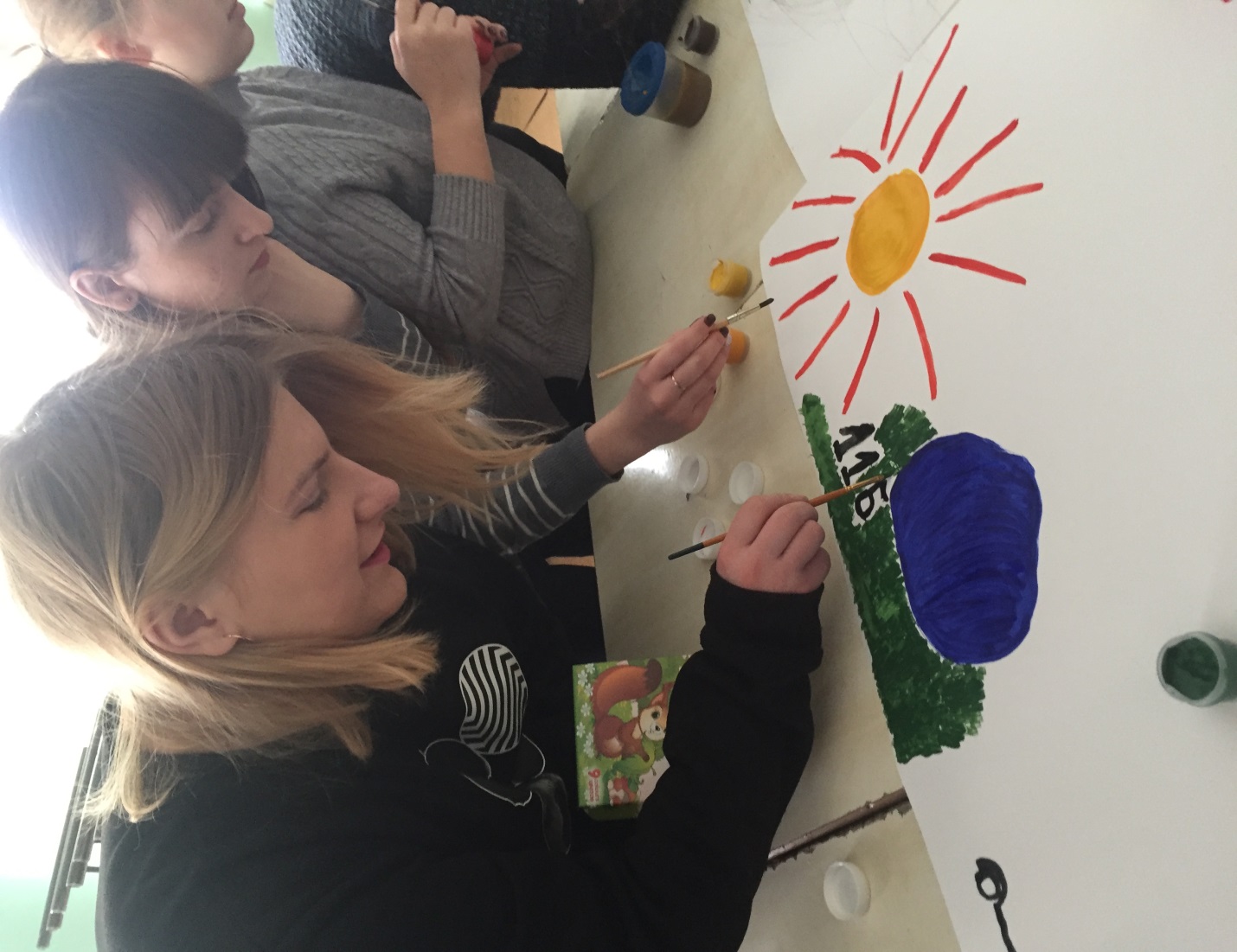 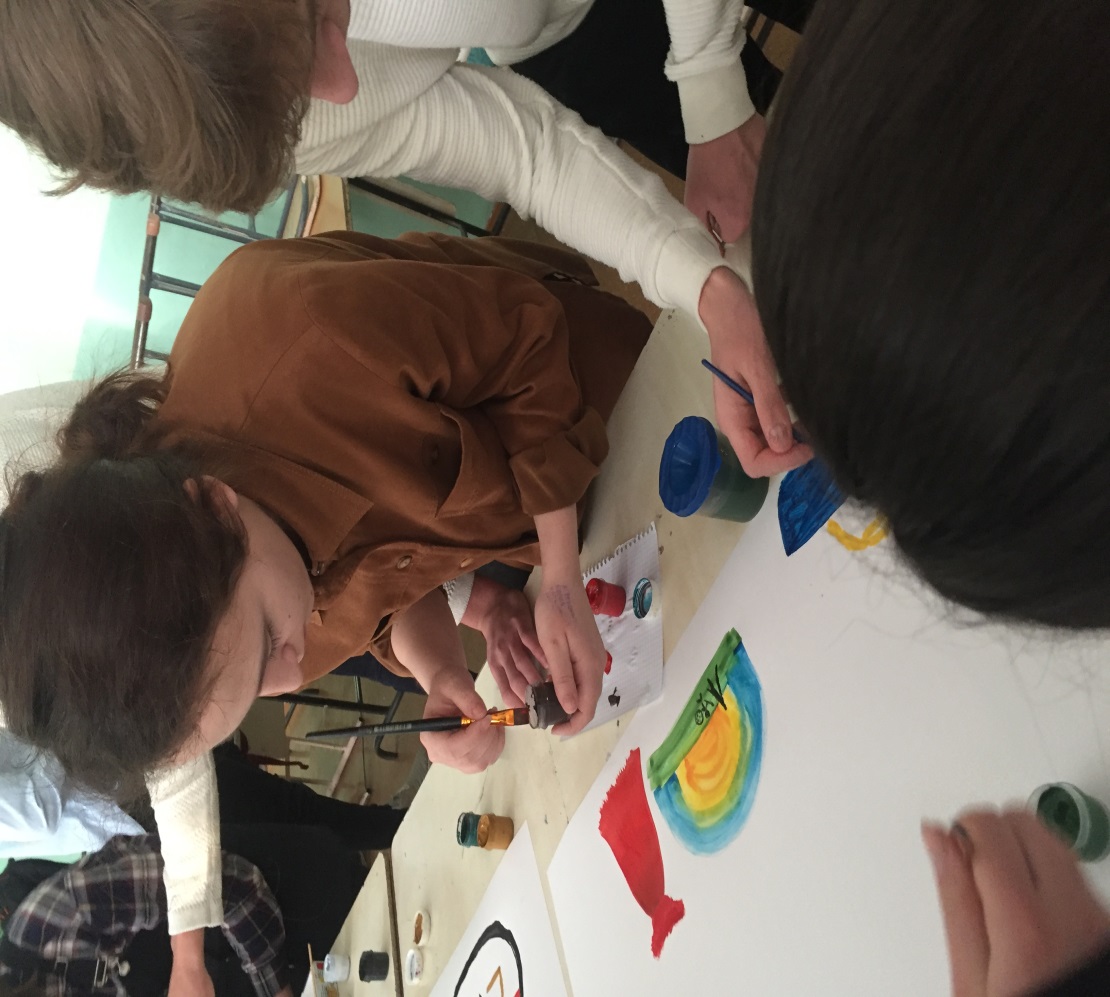 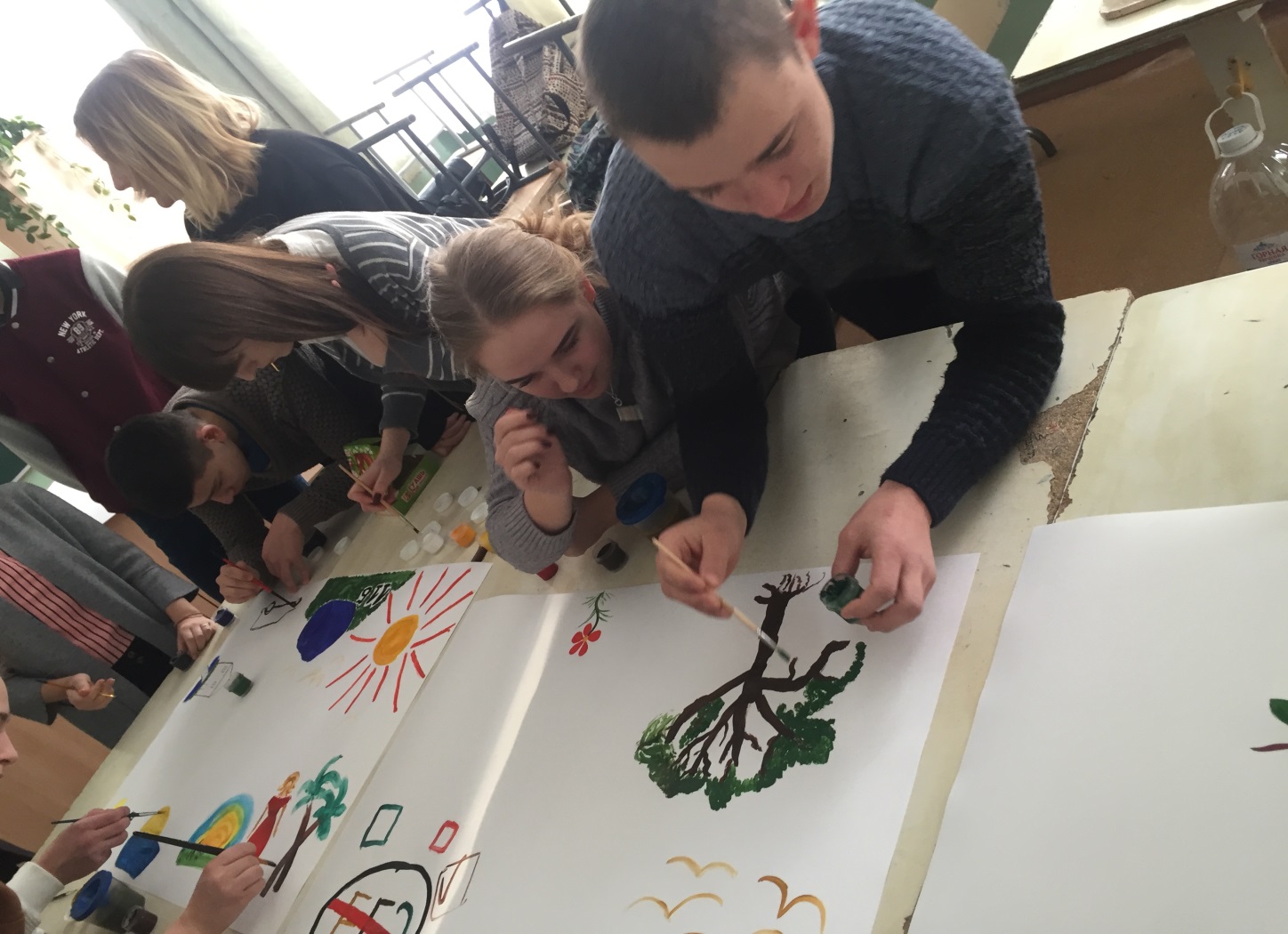 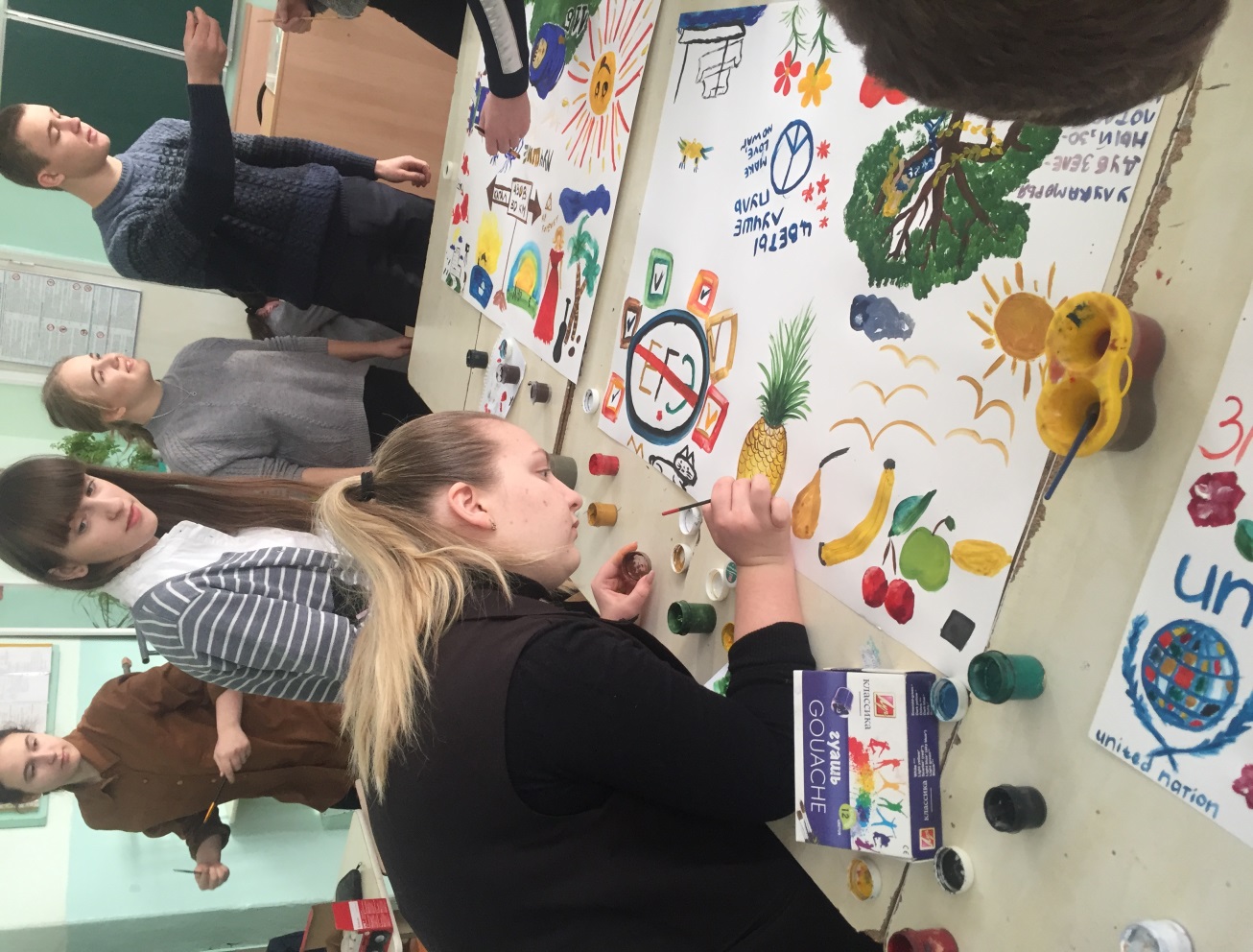 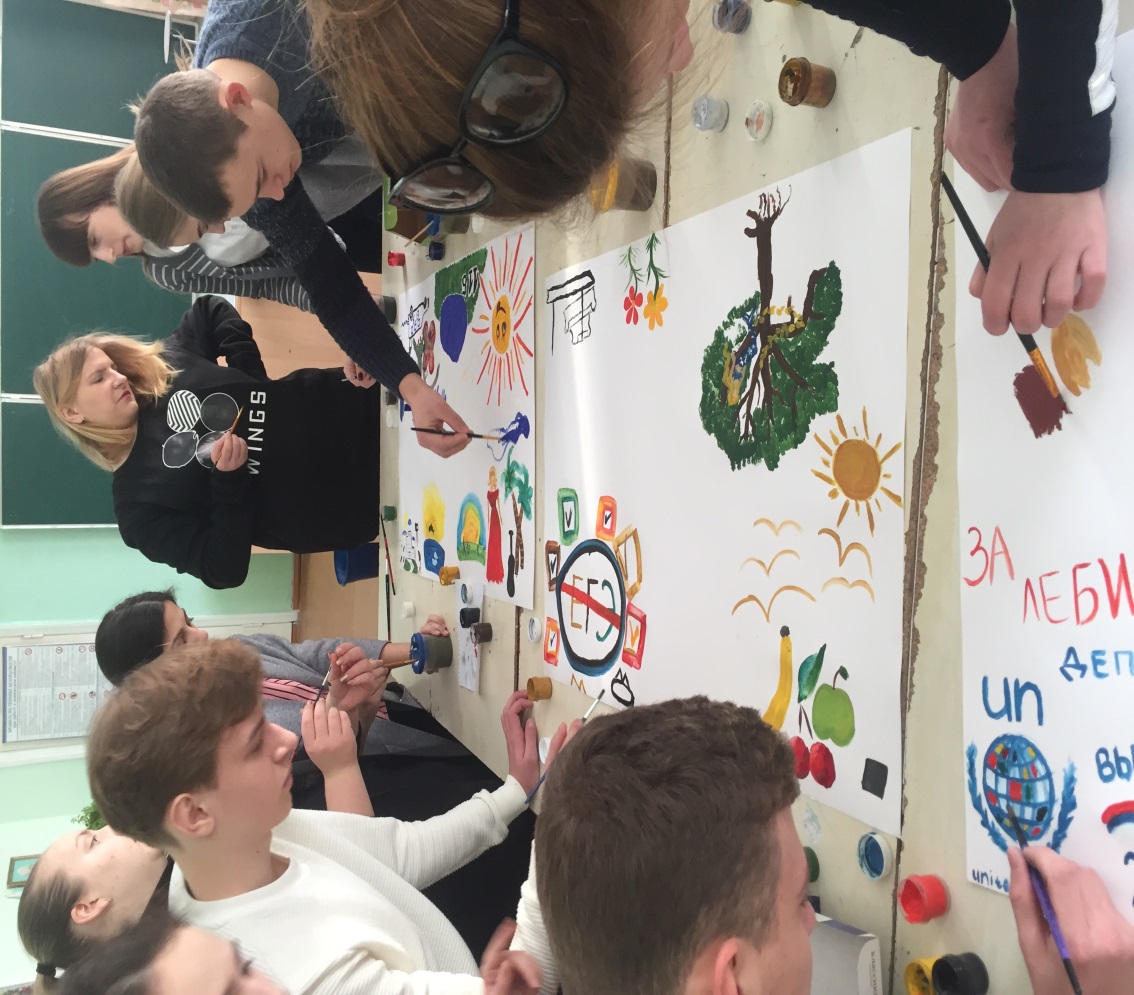 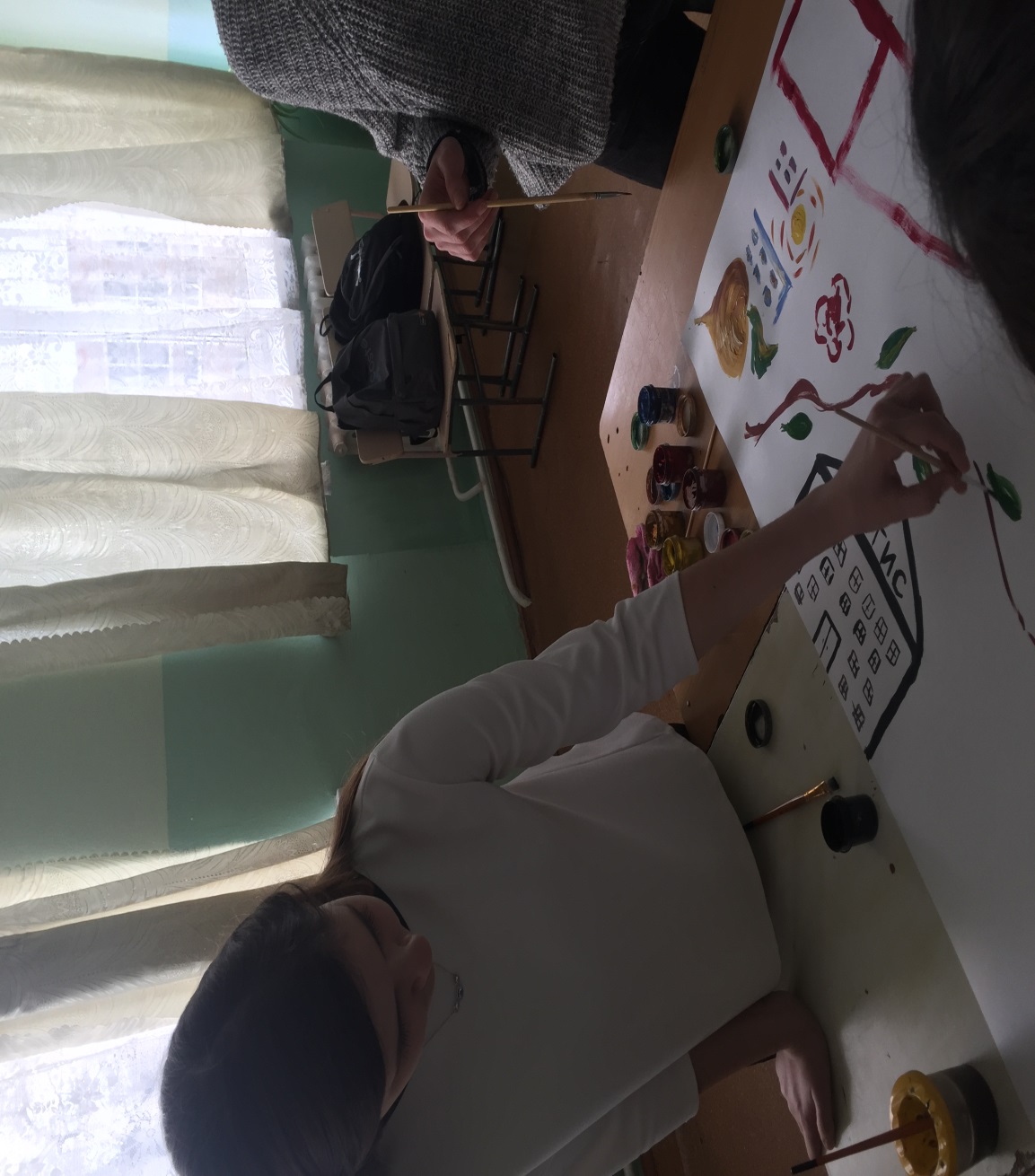 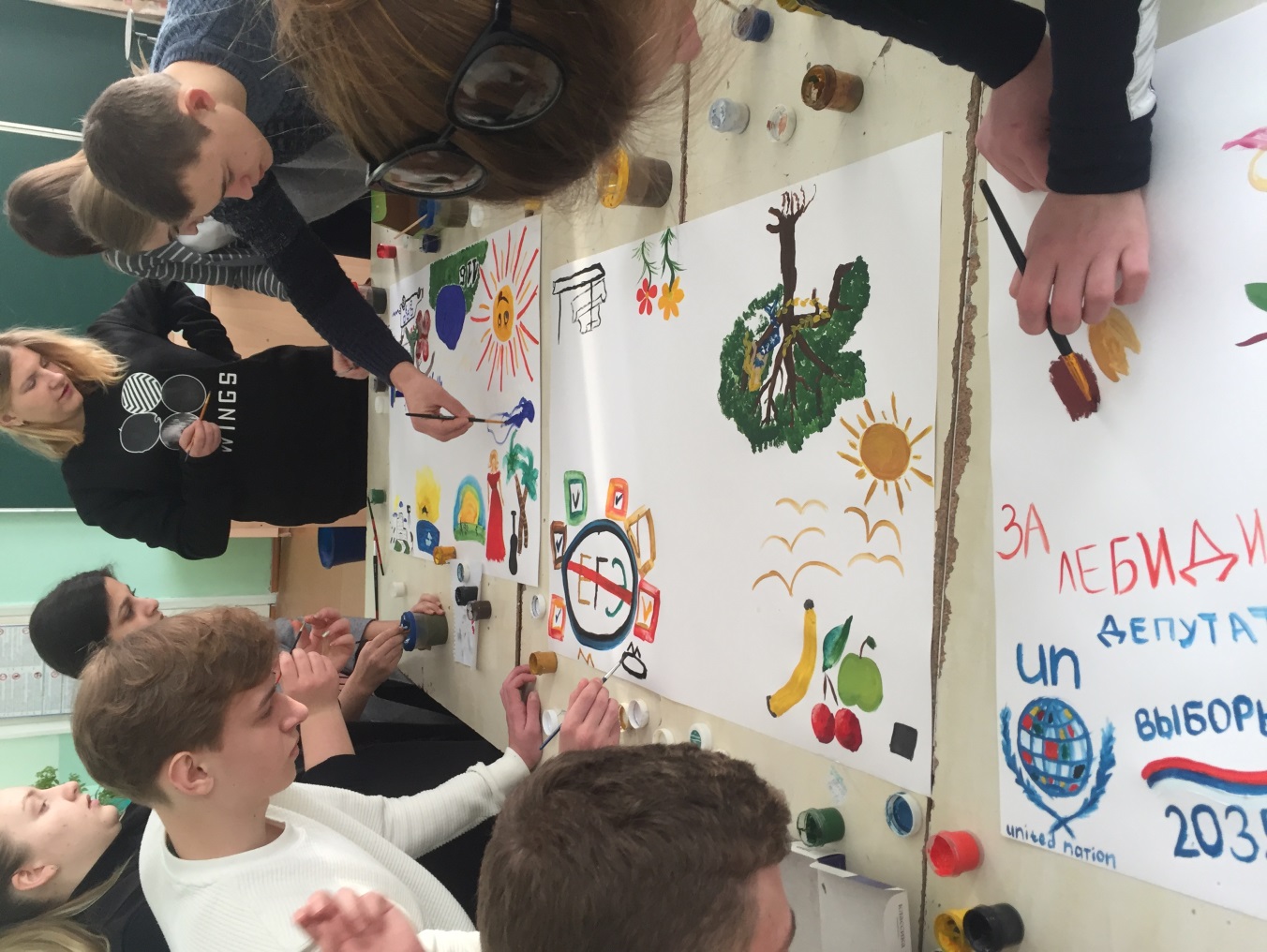 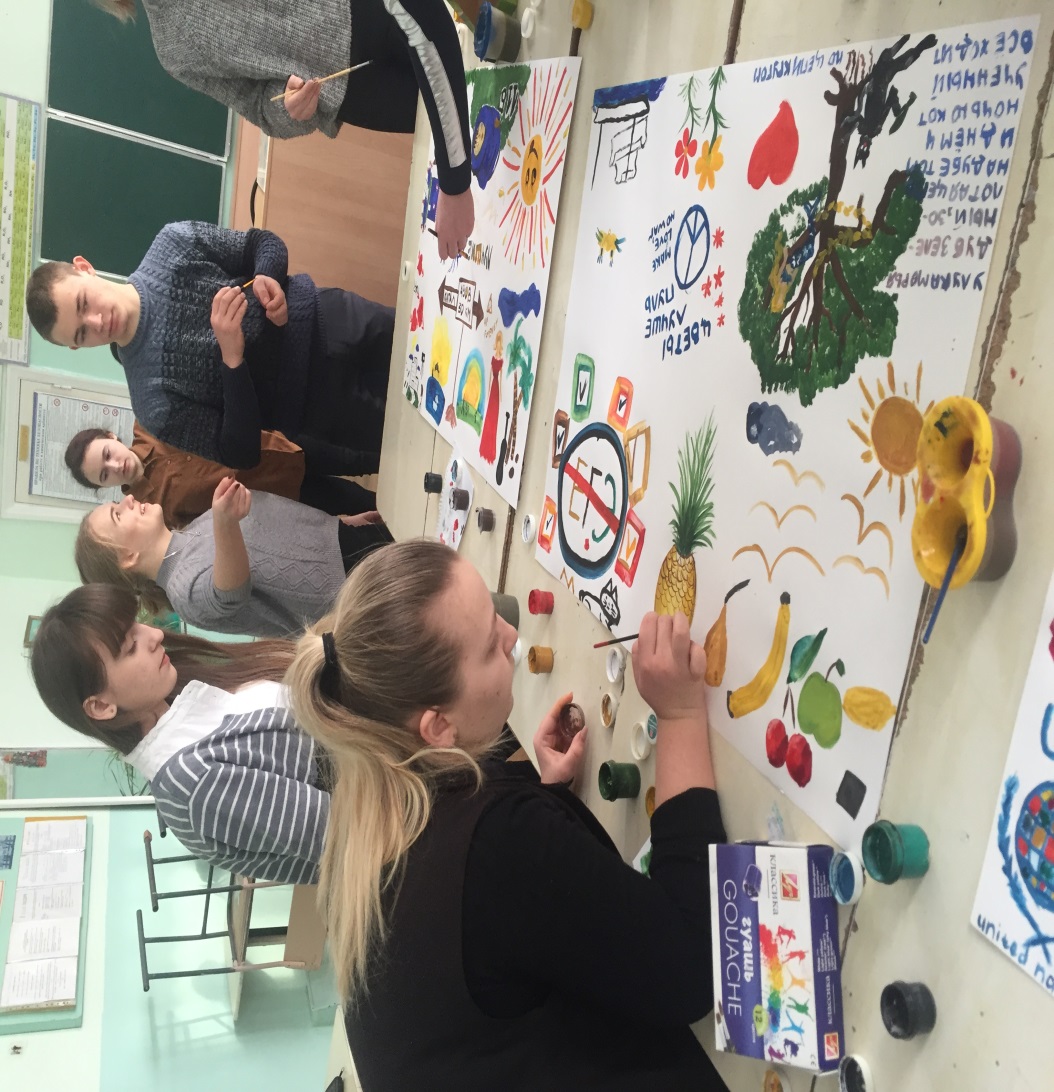 ЕГЭ – шаг в будущее
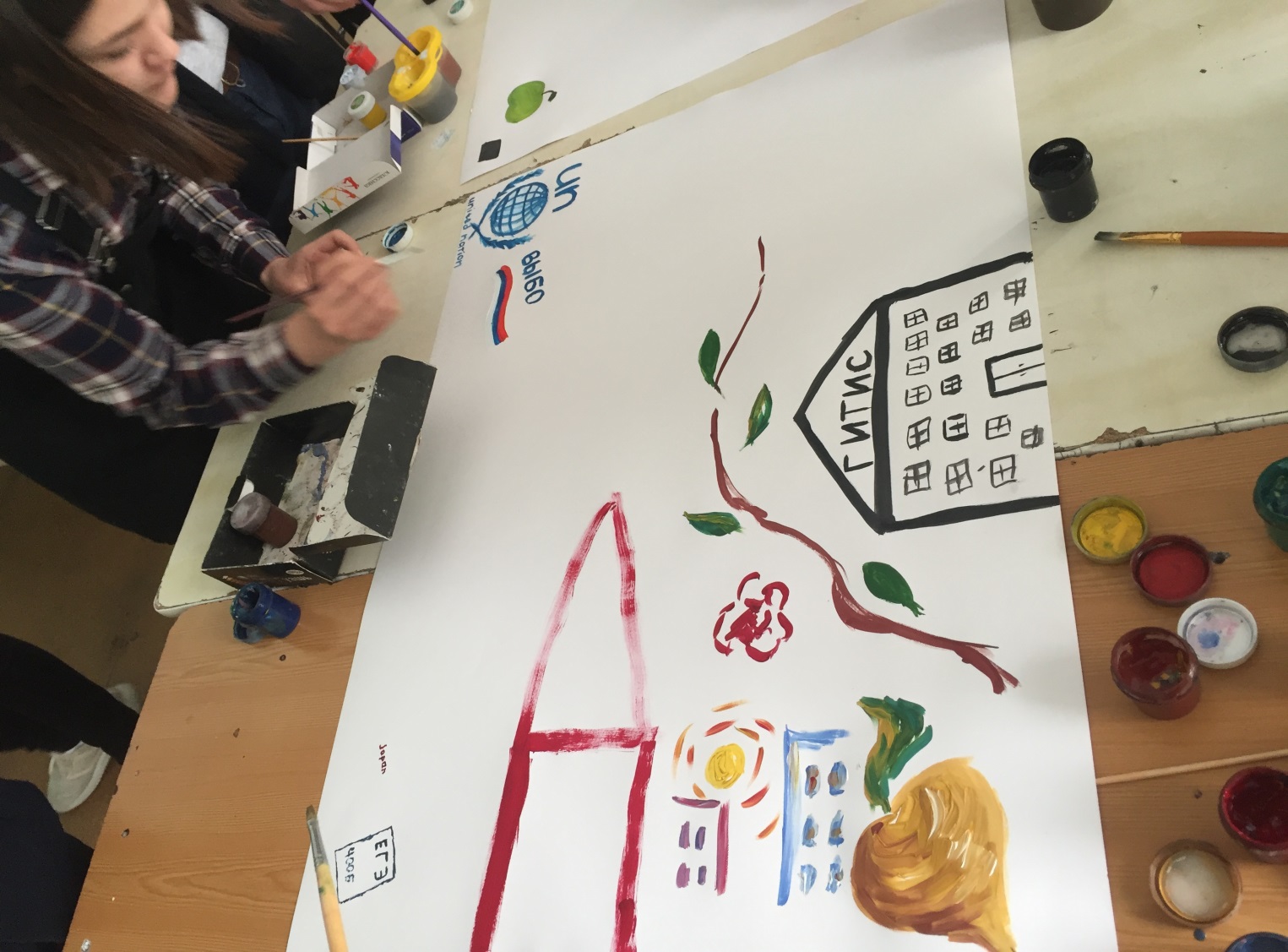